коррупция в сфере здравоохранения и меры по предотвращению
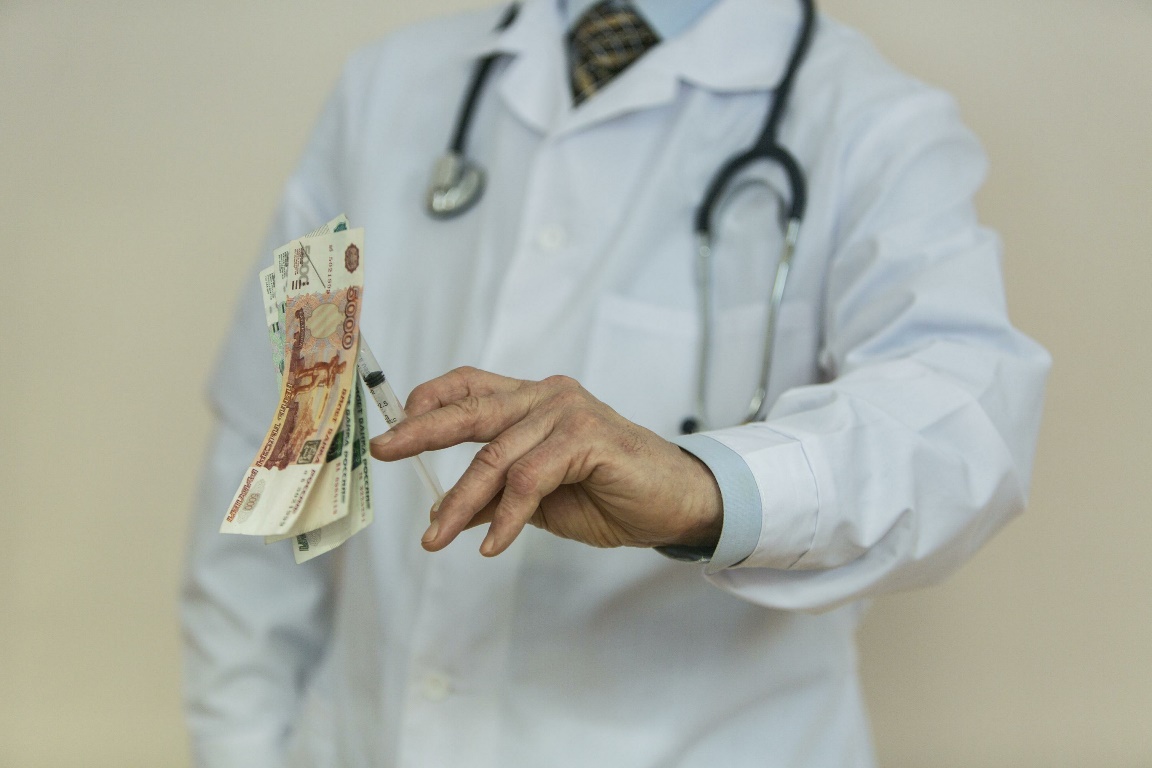 выполнил: Даутов Дидар
Антикоррупционный комплаенс-офицер
по ГКП на ПХВ «Сарканская   центральная  районная  больница»
Закон Республики Казахстан О противодействии коррупции от 18 ноября 2015 года № 410-V

Коррупция  –  незаконное использование лицами, занимающими ответственную государственную должность, лицами, уполномоченными на выполнение государственных функций, лицами, приравненными к лицам, уполномоченным на выполнение государственных функций, должностными лицами своих должностных (служебных) полномочий и связанных с ними возможностей в целях получения или извлечения лично или через посредников имущественных (неимущественных) благ и преимуществ для себя либо третьих лиц, а равно подкуп данных лиц путем предоставления благ и преимуществ;
2
лицо, уполномоченное на выполнение государственных функций, – лицо, находящееся на государственной службе, депутат маслихата, лицо, временно исполняющее обязанности, предусмотренные государственной должностью, до назначения его на государственную службу, а также лицо, временно назначенное на воинскую должность военнослужащего по контракту офицерского состава или временно исполняющее его обязанности
лицо, приравненное к лицам, уполномоченным на выполнение государственных функций, – лицо, избранное в органы местного самоуправления; гражданин, зарегистрированный в установленном законом Республики Казахстан порядке в качестве кандидата в Президенты Республики Казахстан, депутаты Парламента Республики Казахстан или маслихатов, акимы районов, городов областного значения, городов районного значения, поселков, сел, сельских округов, а также в члены выборного органа местного самоуправления; член территориальной избирательной комиссии, осуществляющий полномочия на профессиональной постоянной основе, оплата труда которого производится из средств бюджета Республики Казахстан; служащий, постоянно или временно работающий в органе местного самоуправления, оплата труда которого производится из средств государственного бюджета Республики Казахстан; лицо, исполняющее управленческие функции в государственной организации или субъекте квазигосударственного сектора, а также лицо, уполномоченное на принятие решений по организации и проведению закупок, в том числе государственных, либо ответственное за отбор и реализацию проектов, финансируемых из средств государственного бюджета и Национального фонда Республики Казахстан, занимающее должность не ниже руководителя самостоятельного структурного подразделения в указанных организациях, служащие Национального Банка Республики Казахстан и его ведомств; служащие уполномоченной организации в сфере гражданской авиации, действующие в соответствии с законодательством Республики Казахстан об использовании воздушного пространства Республики Казахстан и деятельности авиации, служащие уполномоченного органа по регулированию, контролю и надзору финансового рынка и финансовых организаций;
3
Глава 15. КОРРУПЦИОННЫЕ И ИНЫЕ УГОЛОВНЫЕ ПРАВОНАРУШЕНИЯПРОТИВ ИНТЕРЕСОВ ГОСУДАРСТВЕННОЙ СЛУЖБЫ ИГОСУДАРСТВЕННОГО УПРАВЛЕНИЯ
 Статья 361. Злоупотребление должностными полномочиями

      Статья 362. Превышение власти или должностных полномочий

      Статья 363. Присвоение полномочий должностного лица

      Статья 364. Незаконное участие в предпринимательской деятельности

      Статья 365. Воспрепятствование занятию законной предпринимательской деятельностью

      Статья 366. Получение взятки

      Статья 367. Дача взятки

      Статья 368. Посредничество во взяточничестве

      Статья 369. Служебный подлог

      Статья 370. Бездействие по службе

      Статья 370-1. Бездействие по службе лица, занимающего ответственную государственную должность, или иного руководителя правоохранительного или специального государственного органа

      Статья 370-2. Отказ или уклонение сотрудника правоохранительного или специального государственного органа от исполнения обязанностей службы
      
Статья 371. Халатность
4
Коррупция в сфере здравоохранения
Факты мошенничества и обогащения за счет средств в области здравоохранения, несомненно, самым серьезным образом влияют на качество медицинских услуг,  но есть и более страшные вещи. Препараты, содержащие наркотические вещества. В небольших дозах они незаменимы при лечении ряда заболеваний. Но из-за коррумпированности лиц, отвечающих за безопасность хранения и распространения таких препаратов, они большими партиями попадают на наркорынок.
Из этого можно сделать единственный неутешительный вывод – коррупция в медицине, в том числе ситуация, связанная с наркотическими, психотропными и другими сильнодействующими препаратами угрожает здоровью нации.
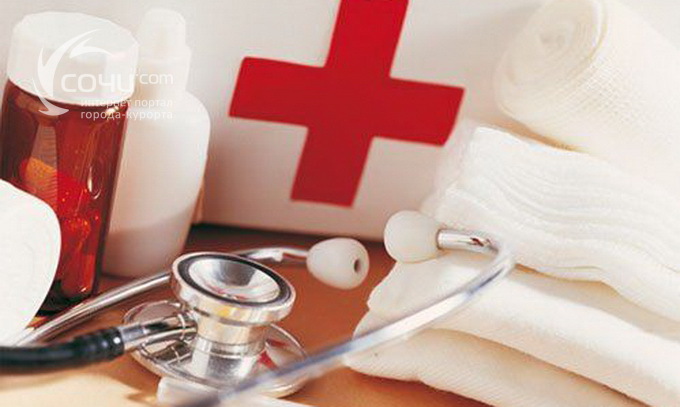 Наиболее распространенные виды взяток В Сфере здравоохранении:
- За получение листка временной нетрудоспособности и разнообразных справок: о негодности к военной службе, о годности к управлению транспортными средствами, о допуске к выполнению тех либо иных работ, о разрешении заниматься тем или иным видом спорта, об освобождении от физкультуры; 
- За качественное проведение операции пациенту (т.е. не «как всем», а с индивидуальным подходом). В этом случае пациенту гарантируется качественный дооперационный и послеоперационный уход, применение лучших медицинских препаратов, шовных и перевязочных материалов. 
- За подтверждение либо сокрытие тех либо иных медицинских фактов (чаще всего - побоев и иных телесных повреждений) 
- За выписку «нужного» рецепта. 
- За искажение истинной причины смерти (это заключение дает врач-патологоанатом). Размеры подобных взяток являются одними из самых крупных в медицине, поскольку во многих случаях имеют непосредственное отношение к совершению преступлений. 
- За досрочную выписку пациента из больницы либо, наоборот, — за продление нахождения пациента в больнице. 
- За выдачу «нужных» справок о психическом состоянии пациента.
Коррупция в сфере здравоохранения
Формы коррупции в сфере здравоохранения
Растрата и расхищение средств, выделенных на здравоохранение, или доходов, полученных за счет платежей со стороны потребителей. 
Коррупция в сфере государственных закупок
Коррупция в системе поставок лекарственных препаратов. 
Коррупция в учреждениях, предоставляющих медицинские услуги может принимать самые разные формы: вымогательство или согласие на получение незаконного вознаграждения за услуги, официально оказываемые бесплатно; взимание платы за особые привилегии или медицинские услуги; а также вымогательство или согласие на получение взяток за лицензирования, аккредитации, или сертификации тех или иных структур.
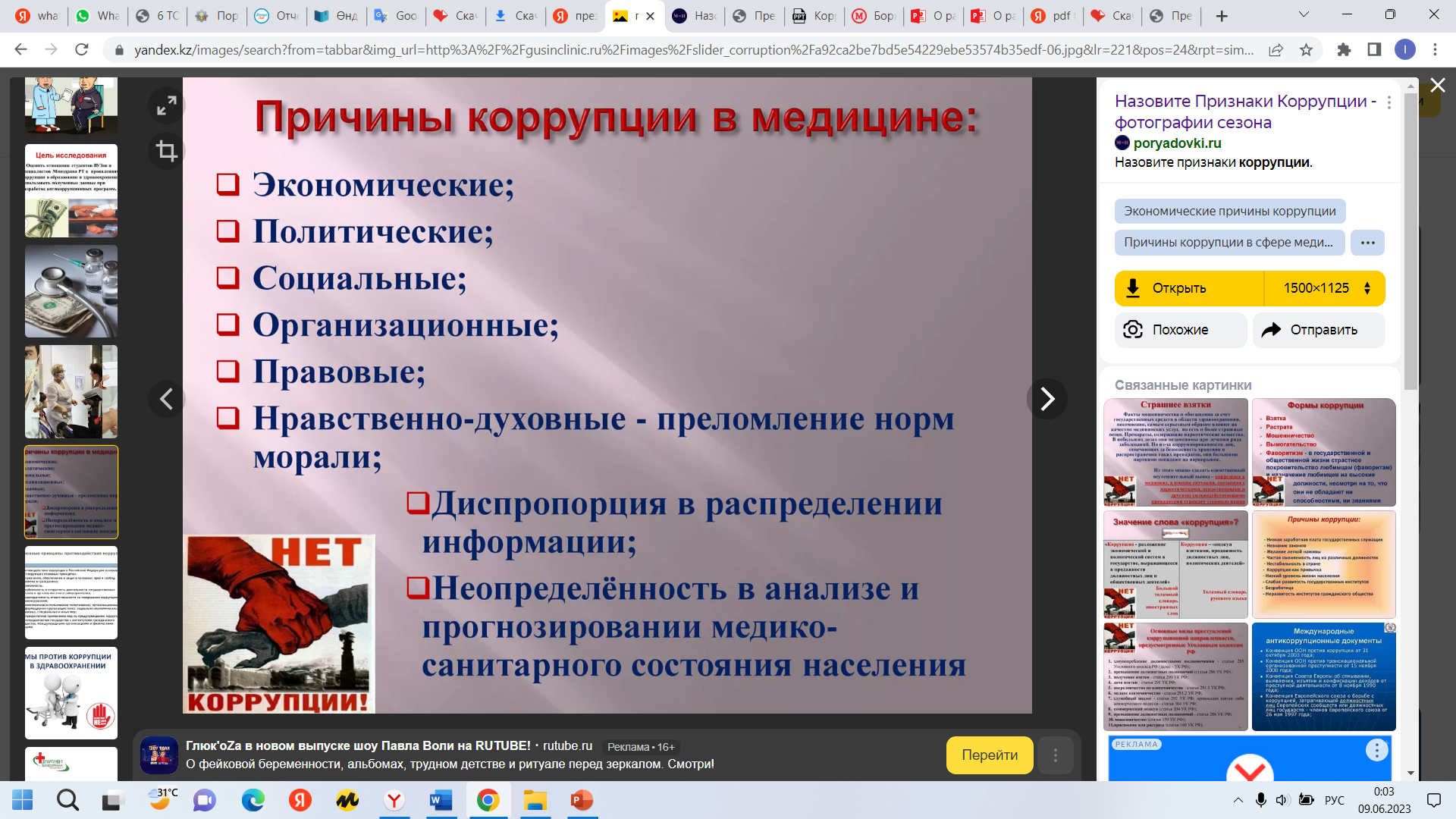 Коррупция в сфере здравоохранения
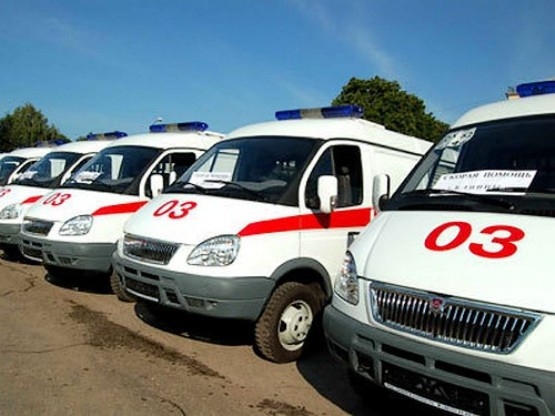 Коррупция способствует развитию высоко прибыльного рынка торговли поддельными медицинскими препаратами. Нелегальные платежи на каждом шагу обеспечивают беспрепятственность доставки подделок от места их производства до ничего не подозревающего потребителя. Учитывая тот факт, что расходы на приобретение лекарственных препаратов составляют чуть ли не самую значительную часть семейного бюджета в развивающихся странах, - предположительно до 50-90 процентов от стоимости всех медицинских услуг, получаемых за наличный расчёт, - коррупция в фармацевтической индустрии оказывает прямое и болезненное влияние на жизнь людей, борющихся за выживание.
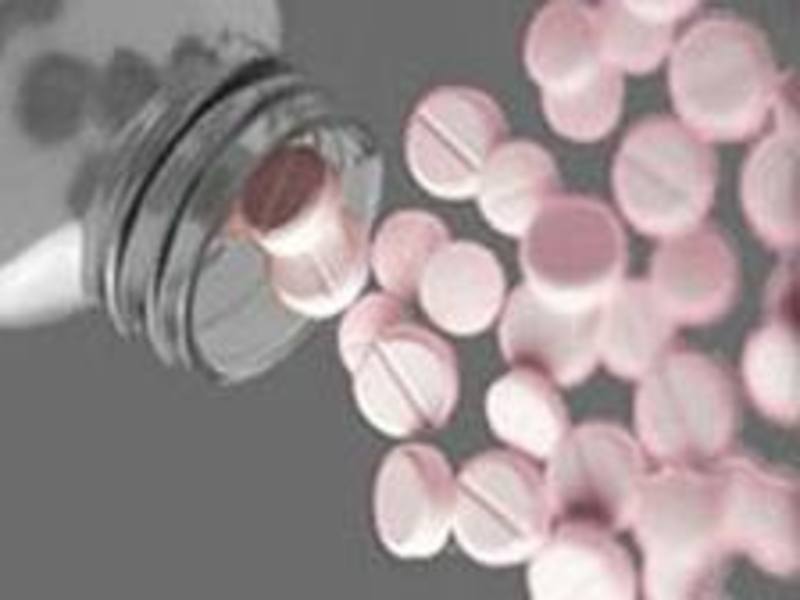 Коррупция в сфере здравоохранения
Проблематика причин коррупции в здравоохранении
В современной экономической науке принято отмечать множественность причин коррупции, выделяя экономические, институциональные и социально-культурные факторы :

Экономические причины коррупции - это, прежде всего, низкие заработные платы, высокие полномочия влиять на деятельность фирм и граждан государственных служащих. Коррупция расцветает всюду, где у чиновников есть широкие полномочия распоряжаться какими-либо благами. Особенно это заметно в развивающихся и в переходных странах, но проявляется и в развитых странах. 

Институциональными причинами коррупции считаются высокий уровень закрытости в работе государственных ведомств, громоздкая система отчетности, отсутствие прозрачности в системе законотворчества, слабая кадровая политика государства, допускающая распространение и возможности продвижения по службе вне зависимости от действительных результатов работы.

Социально-культурными причинами коррупции являются деморализация общества, недостаточная информированность и организованность граждан, общественная пассивность в отношении своеволия «власть имущих».
Коррупция в сфере здравоохранения
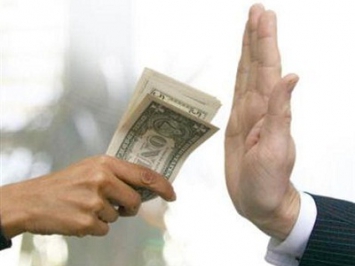 Предельно лаконичное определение основных причин коррупции некоторые зарубежные специалисты выражают следующей формулой:
      коррупция = монополия + произвол - ответственность.
       Казенные средства финансирования здравоохранения               присваиваются (казнокрадство):
- чиновниками органов управления здравоохранением (например, «откаты»);
- чиновниками фондов обязательного медицинского страхования (например, «откаты»);
- администрацией бюджетных учреждений здравоохранения (например, «откаты»);
- персоналом бюджетных учреждений здравоохранения (например, привилегии, больничны).
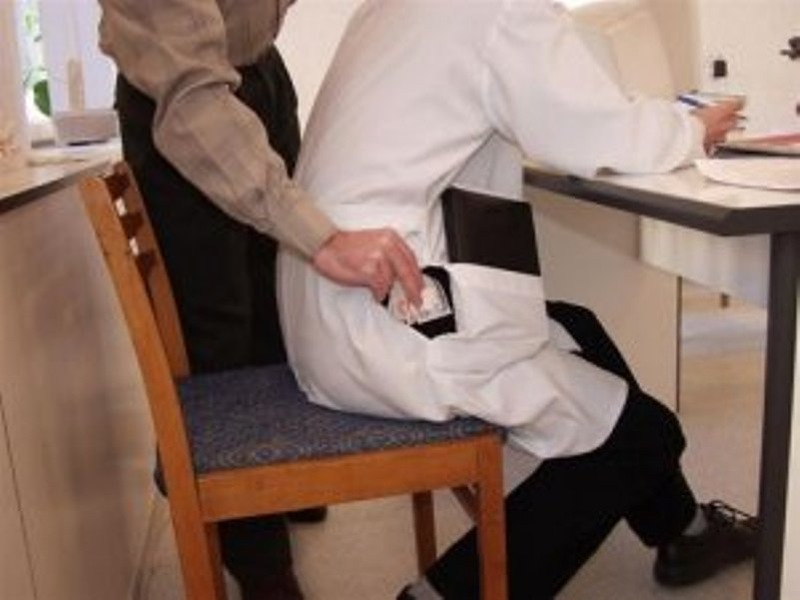 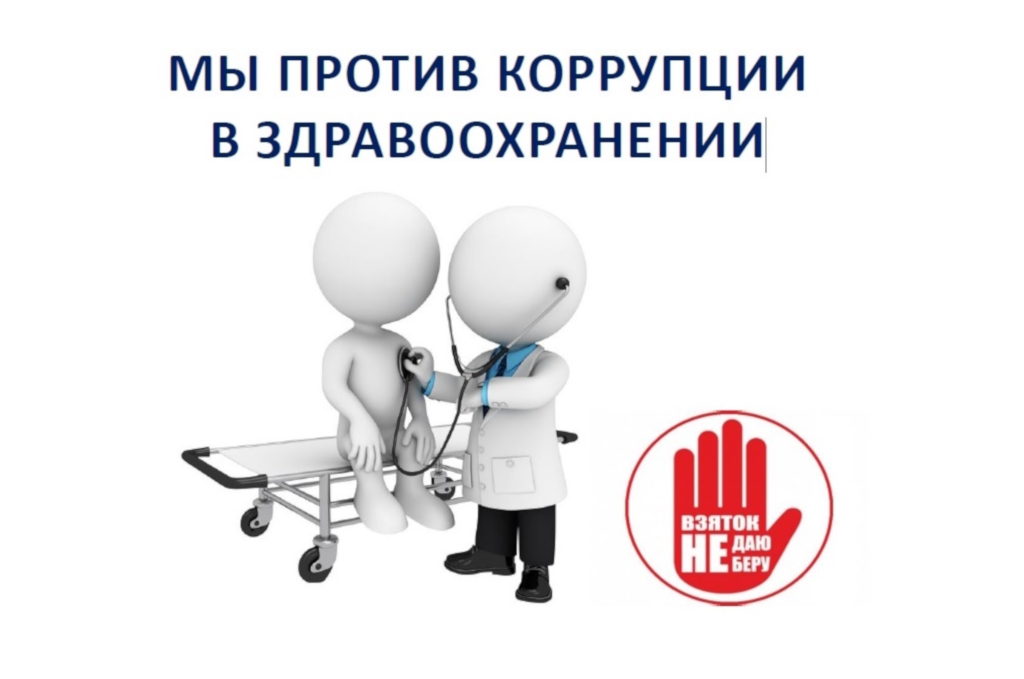 July 4, 2023
Официальный интернет ресурс  Сарканской ЦРБ
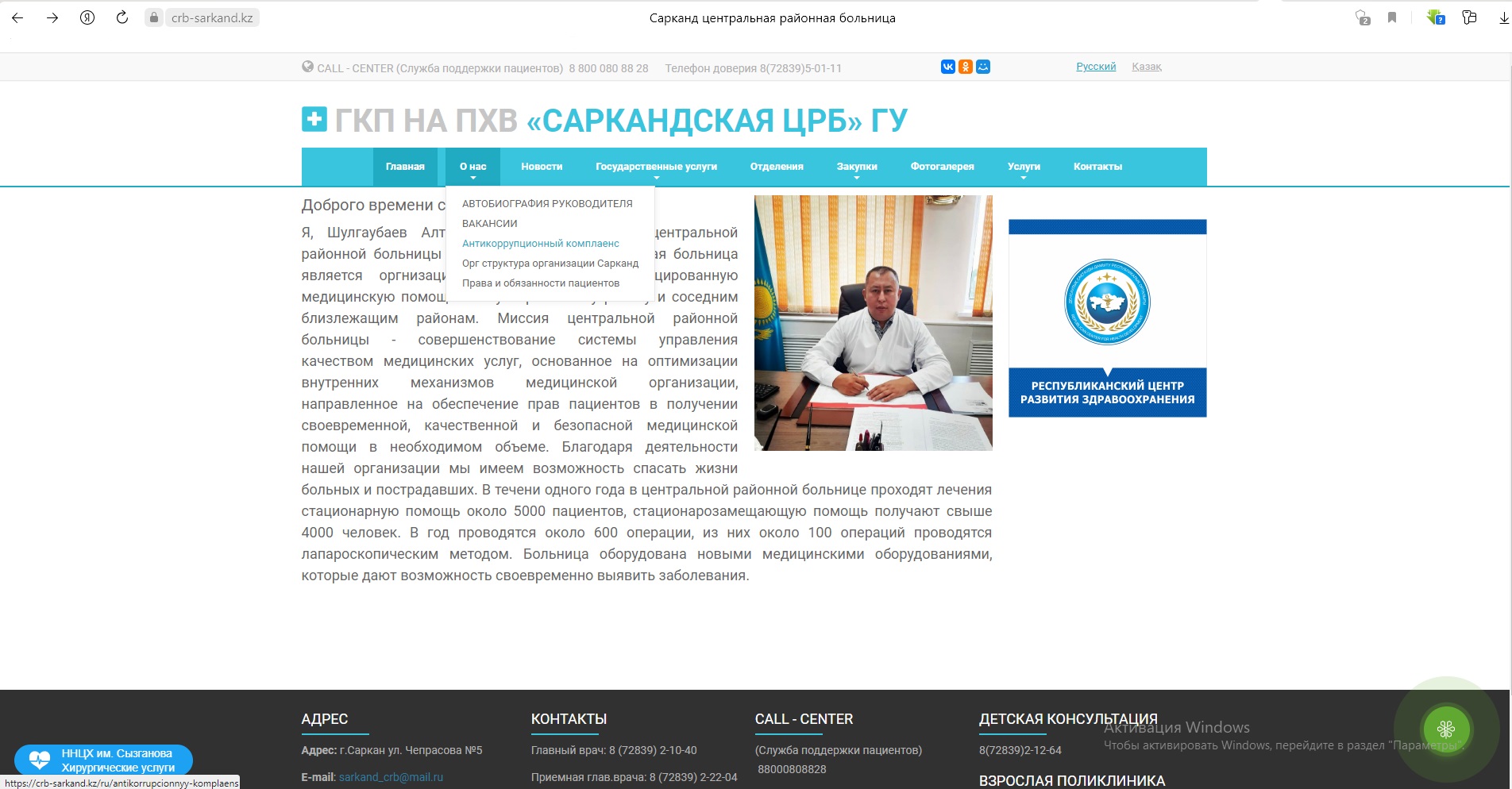 13
July 4, 2023
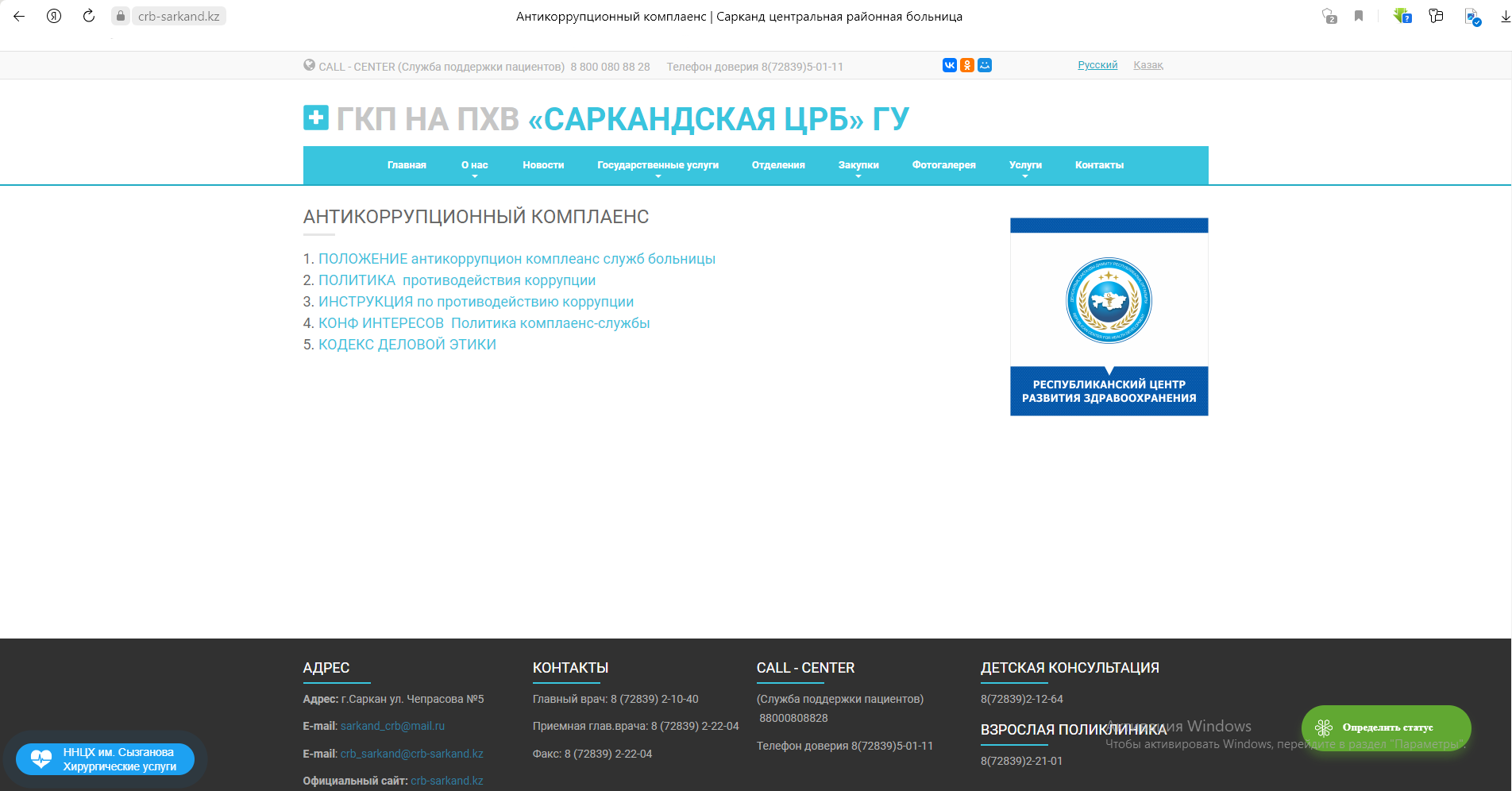 14
July 4, 2023
Коррупция в сфере здравоохранения
Спасибо, за внимание!